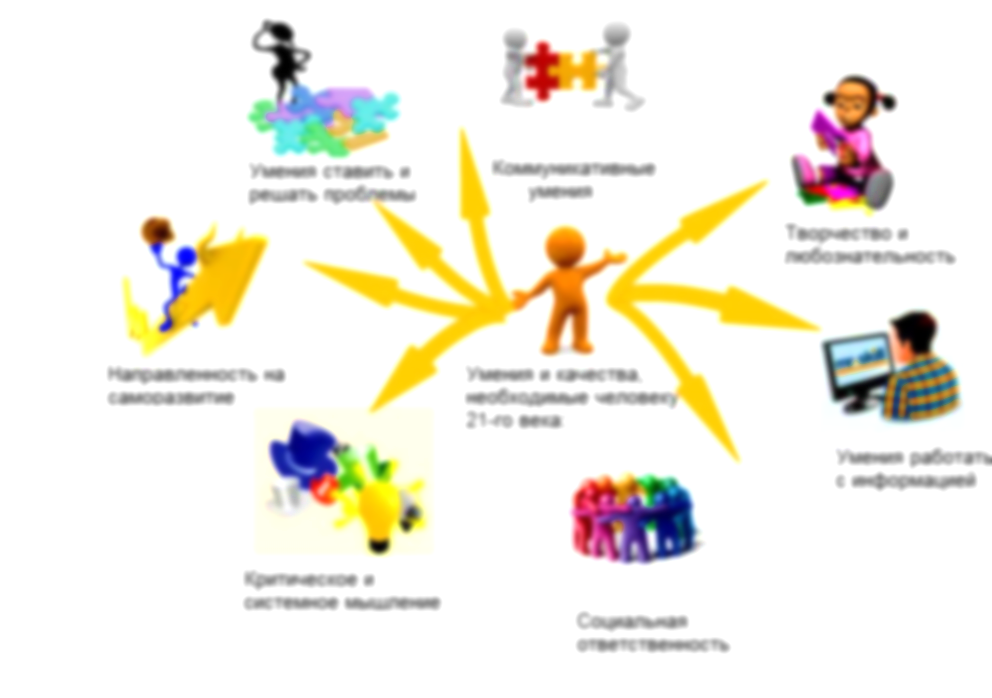 Бизнес-аналитика
ДОПОЛНИТЕЛЬНАЯ ПРОФЕССИОНАЛЬНАЯ ПРОГРАММА ПЕРЕПОДГОТОВКИ
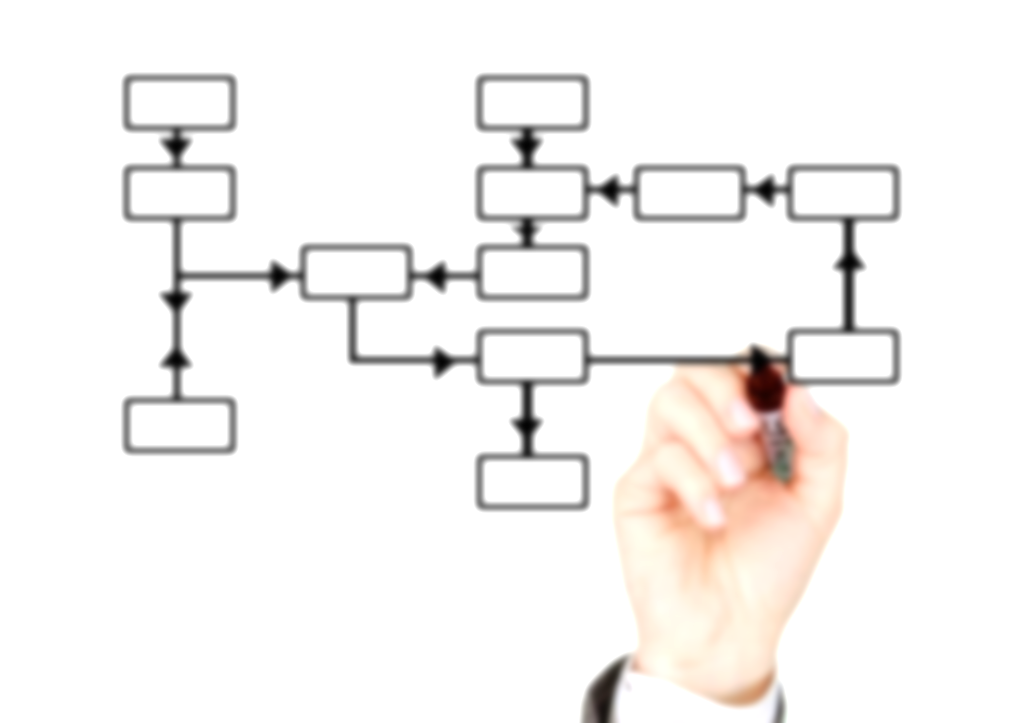 Цель и задачи программы
Программа нацелена на 
углубленное изучение понятий связанных с аналитическими системами класса Business Intelligent (BI), их задачами процедур обработки информации, моделями и методами решения задач обработки информации, применения технологий интеллектуального анализа данных, интеллектуальных технологий поддержки принятия решений, обработки больших данных (Big Data), а также приобретение умений и навыков в области применения статистических методов и методов интеллектуального анализа данных при обработке научных, экспериментальных, прикладных, транзакционных и пр. видов данных из любой сферы деятельности. 
             Задачами программы являются: 
- формирование представления о BI-системах (классификации, структуре, технологическим инструментам); 
- изучение понятийно-категориального аппарата в области углубленного анализа данных;
- развитие практических навыков и умений решения задач бизнес-аналитики с помощью BI-систем; 
- развитие навыков грамотного выбора и внедрения аналитических систем в компаниях; 
- развитие умений корректно интерпретировать результаты, полученные с помощью BI-систем и применять эти результаты в практической деятельности.
- формирование представлений об общей методологии консолидации, подготовки и анализа данных;
 - обеспечение освоения современных методов OLAP, KDD, Data Mining; 
- формирование навыков и умений, необходимых для создания и развития корпоративных аналитических систем
- освоение методов и приемов подготовительного и описательного анализа данных, средств визуализации данных; 
- формирование умений делать выводы из проведенного анализа.
ОРГАНИЗАЦИЯ И ВНЕДРЕНИЕ БИЗНЕС-ПРОЦЕССОВ
2
По результатам освоения программы специалист будет
Знать: 
Основные методы современного анализа данных для решения задач классификации, кластеризации, прогноза и скоринга; основные методы и принципы обработки результатов исследований средствами интеллектуального анализа данных; требования по анализу информации при работе с данными на предприятиях; стандарты, регламентирующие безопасность эксплуатации BI-систем и сохранность в них информации; технологию и правила применения инструментов класса OLAP, DM, DSS/BI, KMS, KDD; Методики использования BI-систем в компании.
Уметь: 
  Строить модели, оценивать их качество, сравнивать различные модели; использовать BI-системы поддержки управленческих решений, системы управления знаниями и методы оценки эффективности систем бизнес-аналитики для решения задач организации управленческой деятельности; применять платформы Business Intelligence в качестве конечного пользователя при решении типовых задач или квалифицированного пользователя при решении задач, определяемых пользователем; осуществлять грамотное подключение BI-системы к любым корпоративным и внешним источникам информации; выбирать, настраивать и сопровождать СУБД для построения хранилища данных BI-системы; рассчитывать и анализировать основные экономические показатели, характеризующие деятельность организации; обобщать результаты аналитической работы и подготавливать соответствующие рекомендации; использовать информационные технологии для сбора, обработки, накопления и анализа информации;
Владеть: 
   Технологиями разработки алгоритмов и программными системами анализа данных; средствами автоматизации интеллектуального анализа и обработки данных; навыками построения моделей объектов и изучаемых процессов, выполнения системного анализа предметной области; Навыками выбора, внедрения, использования и обучения пользователей работе BI-систем; использования специальной терминологии и лексики по учебной дисциплине; самостоятельного овладения новыми технологиями, новыми знаниями по платформам Business Intelligence; работы с OLAP, DM, DSS/BI, KMS, KDD- системами; работы с платформами бизнес-анализа ведущих мировых производителей; Навыками выбора оптимального СУБД для BI-системы; Выполнения операций в самых известных СУБД; Интеграции СУБД с BI-системой и построения на ее базе хранилищ и витрин данных.
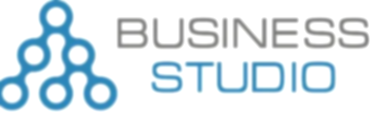 ОРГАНИЗАЦИЯ И ВНЕДРЕНИЕ БИЗНЕС-ПРОЦЕССОВ
3
Руководитель ДППП ИТ-профиля «Организация и внедрение бизнес-процессов»
Буслаева Ольга Станиславовна, к.т.н., доцент кафедры ЦЭИТ ЮУрГу.
Федеральное государственное автономное образовательное учреждение высшего образования «Южно-Уральский государственный университет (национальный исследовательский университет)», ВШЭУ, ЦЭИТ.
Стаж работы в образовательных организациях высшего образования Российской Федерации с 1996 г. (28 лет)
Информация об участии в научно-исследовательских проектах и публикации по данной тематике:
Грант РФФИ «Моделирование и прогнозирование социально-экономических систем c помощью метода собственных состояний»; 
Грант РФФИ «Разработка новых методов обнаружения и управления локальными ударными повреждениями авиационных конструкций из ПКМ»
Буслаева О.С., Руденко А.С. Автоматизация процессов бесконтактного определения геометрических показателей качества дорожного покрытия// 	Актуальные аспекты развития науки и общества в эпоху цифровой трансформации Сборник материалов II Международной научно-практической конференции. Москва, 2022, с. 126-135
Buslaeva O.S., Sapozhnikov, S.B., Bezmelnitsyn, A.V., Ignatova, A.V., Kudryavtsev, O.A. Thin Indicator Films to Assess the Residual Strength of a GFRP after a Local Contact Action //Mechanics of Composite Materials, 2021, 57(1), с. 47-56
Поллак Г.А., Палей А.Г., Буслаева О.С. Optimization of the Production Preparation Process by Simulation Modeling Method// Conference Manual ICMSOA 2021 The 3rd International Conference on Modeling, Simulation, Optimization and Algorithm
Буслаева О.С., Тыртышная Т.Д. Прогнозирование Объема Продаж Предприятия С Использованием Методики Отбора Признаков Scikit–Learn // Материалы I Всероссийской научно-практической конференции. Том Часть 2. Министерство науки и высшего образования Российской Федерации Южно-Уральский государственный университет Кафедра цифровой экономики и информационных технологий. 2022 Издательство: Издательский центр ЮУрГУ, с. 58-64
Серова В.С., Бунова Е.В., Буслаева О.С. Анализ математических методов предотвращения несанкционированных действий при совершении онлайн операций с использованием банковских карт // Актуальные проблемы управления, экономики и финансов в контексте глобальных вызовов. Сборник статей по материалам XXVI Национальной научно-практической конференции с международным участием. Челябинск, 2022. С. 38-45.
ОРГАНИЗАЦИЯ И ВНЕДРЕНИЕ БИЗНЕС-ПРОЦЕССОВ
4
Авторы и преподаватели ДПП ИТ-профиля «Организация и внедрение бизнес-процессов»
ОРГАНИЗАЦИЯ И ВНЕДРЕНИЕ БИЗНЕС-ПРОЦЕССОВ
5
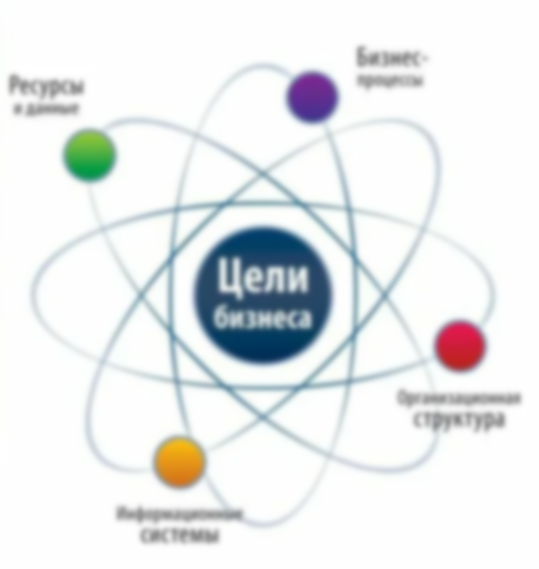 Срок реализации программы - 9 месяцев.Очная форма обучения в группах с применением дистанционного формата.
ОРГАНИЗАЦИЯ И ВНЕДРЕНИЕ БИЗНЕС-ПРОЦЕССОВ
6
Структура программы
ОРГАНИЗАЦИЯ И ВНЕДРЕНИЕ БИЗНЕС-ПРОЦЕССОВ
7
Структура программы
ОРГАНИЗАЦИЯ И ВНЕДРЕНИЕ БИЗНЕС-ПРОЦЕССОВ
8
Базы практики
ПАО Сбербанк России


ООО «Компьютерная компания» 


ООО "ЛАНИТ-Урал"


АО «Алиас» и др.

Фирма «Кредо»
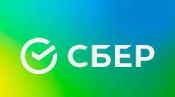 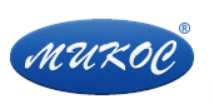 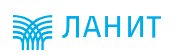 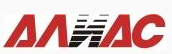 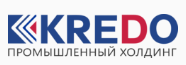 ОРГАНИЗАЦИЯ И ВНЕДРЕНИЕ БИЗНЕС-ПРОЦЕССОВ
9
ИТОГОВАЯ АТТЕСТАЦИЯ
Итоговая аттестация по программе проводится в форме защиты итоговой аттестационной  работы. 
Работа проводится в сроки, предусмотренные учебным планом, графиком учебного процесса, графиком защиты итоговой аттестационной работы. Защита проводится в форме доклада.
С учетом требований программы результаты защиты выпускной квалификационной работы оцениваются по 4-х балльной системе («отлично», «хорошо», «удовлетворительно», «неудовлетворительно»).

Выдаваемый документ: 
диплом о профессиональной переподготовке
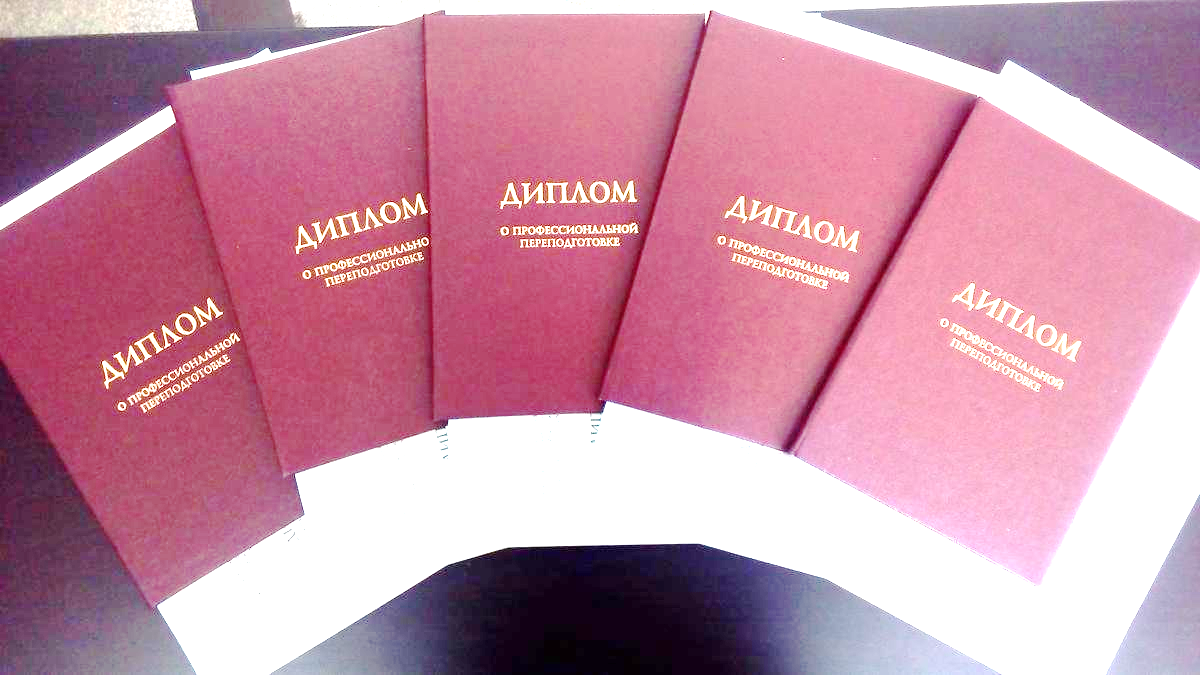 ОРГАНИЗАЦИЯ И ВНЕДРЕНИЕ БИЗНЕС-ПРОЦЕССОВ
10
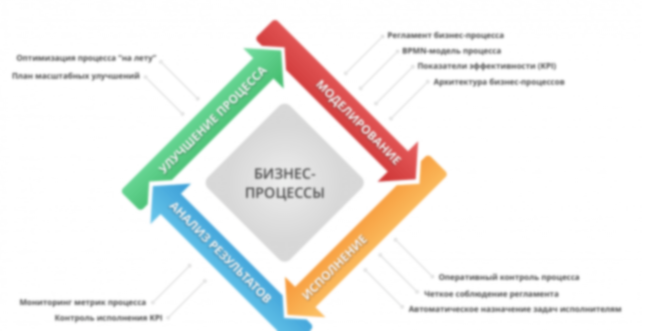 РЕЗЮМЕ и ПЕРСПЕКТИВЫ
Бизнес-аналитик анализирует показатели компании, чтобы найти точки роста или вывести её из кризиса. Для этого он собирает данные о бизнес-процессах и финансах, изучает обратную связь о продуктах компании и предлагает стратегии развития.

Бизнес-аналитики нужны в IT, консалтинге, торговле, строительных и производственных компаниях. Кризис только повышает востребованность таких специалистов. Владельцы бизнеса хотят удержаться на плаву и превратить сложности в возможности для развития.о положен
ИТ-специальность после окончания программы:  Бизнес-аналитик.
З/плата зависит от сферы, профессиональных умений и опыта работы. 
от 60 тыс. до 80 тыс. рублей начинающим специалистам;
от 120 тыс. до 200 тыс. на уровне middle (обычно от трёх-пяти лет опыта);
до 300 тыс. рублей на позиции senior.
ОРГАНИЗАЦИЯ И ВНЕДРЕНИЕ БИЗНЕС-ПРОЦЕССОВ
11